اهداف، سوالات و فرضيات
Dr Reza Chama
Professor of Epidemiology
Shiraz University of Medical Sciences
رئوس مطالب
تعريف
اهميت اهداف اختصاصی
چگونگي انتخاب اهداف اختصاصی
خصوصيات و نگارش اهداف اختصاصی
سؤالات و فرضيات
دکتر چمن
2
انواع اهداف
هدف كلي
اهداف اختصاصی
هدف كاربردي
هدف نهايي
دکتر چمن
3
مثال
عنوان: بررسی عوامل خطر مرگ نوزادان شهرستان شاهرود در سال 1389 .

هدف کلی: تعیین عوامل خطر مرگ نوزادان شهرستان شاهرود در سال 1389 .
دکتر چمن
4
اهداف اختصاصی(توصیفی)
تعيين فراواني مرگ‌ومير نوزادان شهرستان شاهرود در سال 1389. 
  تعيين توزيع جنسي موارد مرگ‌ نوزادان شهرستان شاهرود در سال 1389.
 تعيين توزيع سني موارد مرگ نوزادان شهرستان شاهرود در سال 1389.
تعيين توزيع علل مادری مرگ‌ نوزادان شهرستان شاهرود در سال 1389.
تعيين توزيع علل نوزادی مرگ‌ نوزادان شهرستان شاهرود در سال 1389.
............
دکتر چمن
5
اهداف اختصاصی(تحلیلی)
تعیین رابطه جنس و مرگ نوزادان شهرستان شاهرود... 
تعیین رابطه سن  و مرگ نوزادان شهرستان شاهرود...
 تعیین رابطه رتبه تولد و مرگ نوزادان شهرستان شاهرود...
تعیین رابطۀ وزن بدو تولد و مرگ نوزادان شهرستان شاهرود...
.......
تعیین رابطۀ سن مادر و مرگ نوزادان شهرستان شاهرود...
تعیین رابطه سواد مادر و مرگ نوزادان شهرستان شاهرود...
........
دکتر چمن
6
هدف کاربردی
ارايه رهنمود اجرايي جهت كاهش مرگ‌ومير نوزادان شهرستان شاهرود به مسئولین بهداشت و درمان منطقه. 

هدف نهایی 
كاهش مرگ ‌و مير نوزادان شهرستان شاهرود.
دکتر چمن
7
اهميت اهداف اختصاصی
متمركز ساختن مطالعه 
برآورد بودجه و زمان لازم براي اجراي طرح
ارزيابي طرح
انتخاب متغيرها و شيوه آناليز داده‌ها
دکتر چمن
8
خصوصيات و نگارش اهداف اختصاصی
صريح، روشن و بدون ابهام 
قابل اندازه‌گيري
داراي زبان علمي
استفاده از افعال عملي مانند تعيين،
 مقايسه، محاسبه و...
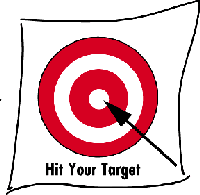 دکتر چمن
9
سؤالات و فرضيات
هدف توصيفي                    سؤال
هدف تحليلي                     فرضيه

  تعيين ميانگين فشار خون در افراد بالاي 30 سال تهراني
 ميانگين فشار خون در افراد بالاي 30 سال تهراني چقدر است؟ 
 تعيين ارتباط پرفشاري خون با ميزان درآمد در افراد بالاي 30 سال تهراني
 پرفشاري خون با ميزان درآمد در افراد بالاي 30 سال تهراني ارتباط دارد.
 پرفشاري خون در افراد پردرآمد بالاي 30 سال تهراني بيشتر است.
دکتر چمن
10
Thank
You
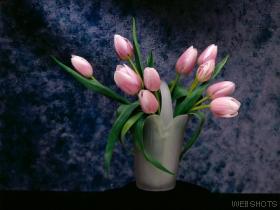